Knowledge Organiser: Year 7 Spring Term 1

Enquiry: : Were the Crusades truly a religious war?
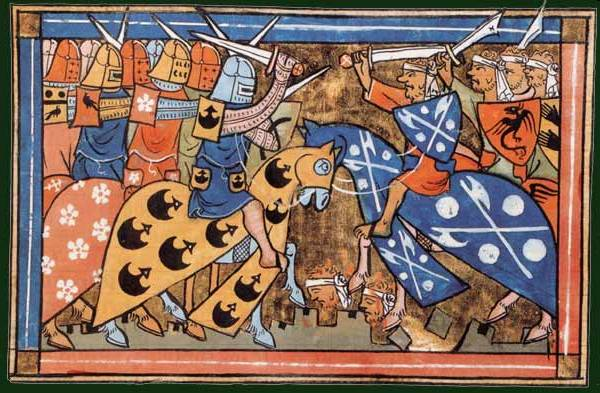 Theme:  How far have beliefs led to positive change in History?
What key knowledge do I already have ?
What key knowledge do I need to understand my enquiry question?
Key knowledge I will need in this and future topics: